Growing together: croatia and latvia
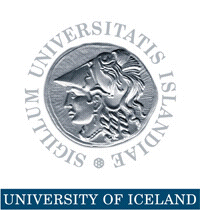 Thorvaldur Gylfason
Eduard Hochreiter
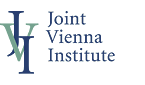 introduction
Since collapse of Soviet Union in 1991
Three Baltic states, now EU members, have fared significantly better than other FSU states
How did they fare compared with former Yugoslavia?
Aim is to apply standard growth economics to a comparison of Croatia and Latvia
Extensive vs. intensive growth
Similarities
Small, no natural resources, history of foreign rule
Differences
Boom followed by bust in Latvia in 2000s
Less rapid and less volatile growth in Croatia
background
Earlier paper compared Estonia and Georgia by reviewing main determinants of their growth
Estonia beat Georgia on virtually every score
Hence, small surprise that Estonia and Georgia grew apart after 1991
Based on simple growth accounting, education and efficiency made similar contributions to growth, while investment made a relatively minor contribution
Intensive rather than extensive growth
Here we report by similar methods how Croatia and Latvia grew together
Latvia caught up, but Croatia remains ahead
Gdp per capita 1991-2008 (current international $, ppp)
Croatia and Latvia’s per capita GDP sank by 33% to 50% in real terms 1989-93, and grew thereafter 
From 1991, Latvia’s per capita GDP has risen from 79% of Croatia’s per capita GNI to 90% in 2008
Gdp per capita 1980-2008 (constant 2005 international $, PPP)
Latvia took a deeper and longer lasting plunge
Its per capita GDP fell by almost a half 1989-93
Croatia’s per capita GDP contracted by a third 1990-93
Gdp per capita 1980-2008(constant 2005 international $, ppp)
Same story on logarithmic scale
With a lower level of initial income, Latvia grew more rapidly than Croatia and caught up, at least until the onset of the crisis of 2008
Accounting for the income differential
Suppose a = b = 1/3, c = 0
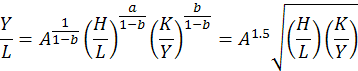 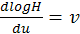 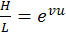 Assume v = 0.1
u = years of schooling
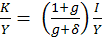 By definition; K/Y is proportional to I/Y
Alternatively
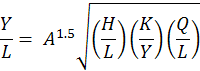 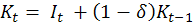 Begin with Three key determinants of growth
Real capital
Investment in machinery and equipment
Human capital
Education, on-the-job training, and health care
Foreign capital
Trade and investment
Then Add five further determinants of growth
Financial capital
Liquidity and low inflation grease the wheels of production and exchange
Flexible labor
Social capital adds to cohesion
Honesty
Democracy
Equality
Outline of evidence
Compare Croatia and Latvia in terms of determinants of growth
Investment, education, and health
Trade, inflation, and economic structure
Labor market institutions
Democracy and equality
Governance indicators
Investment 1980-2008 (% of GDP)
Both countries have seen a surge of investment in machinery and equipment 
Latvia invested 27% of GDP on average 1990-2007 compared with 21% in Croatia
Real capital
Foreign direct investment 1992-2007 (net inflows, % of GDP)
Net inflows of FDI in Latvia were 5% of GDP during 1993-2007 on average compared with 4% in Croatia
Foreign capital
Secondary-School enrollment 1981-2008 (%, gross)
Nearly all Latvian kids attend secondary schools compared with 90% in Croatia
Over two thirds of young Latvians go to college against 41% in Croatia
Expenditure on education 1998-2007 was 5.5% of GDP in Latvia compared with 4.5% in Croatia
Declining trend in Latvia
Rising trend in Croatia
Human capital
Secondary-School enrollment 1981-2008 (%, gross)
Latvia has slightly more personal computers per 100 inhabitants than Croatia
In internet users per 1,000 inhabitants, Latvia is 1-2 years ahead of Croatia
Human capital
Life expectancy 1960-2007 (years)
Life expectancy at birth took a deep dive in Latvia before 1990, did not recover until a decade later, and remains 5 years below that of Croatia
Expenditure on health care 2002-2007 was 7.5% of GDP in Croatia compared with 6.2% in Latvia
Human capital
Life expectancy 1961-2007(years)
In 2001, Latvia had 7.5 hospital beds per 1,000 inhabitants compared with 5.3 in Croatia
Even so, mortality rate of children under age of 5 is 5.8% in Croatia compared with 8.6% in Latvia
Human capital
Fertility rate 1960-2007(births per woman)
Population of both countries continues to decline …
… but that is also true of most of the rest of Europe and the OECD region
Human capital
Exports of goods and services 1990-2008 (% of GDP)
Exports from Latvia equaled 47% of GDP on average 1991-2007 compared with 44% in Croatia
Export figures include re-exports
Foreign capital
import duties 1991-2007 (% of tax revenue)
Latvia basically slashed all tariffs, as did Croatia, which started from a much higher initial level of tariff incidence
It takes 1.7 days for importers in Latvia to clear customs compared with 2 days in Croatia
Foreign capital
Inflation 1991-2008 (gdp deflator, annual %)
Croatia initially had higher inflation than Latvia, but managed from 1996 onward to keep inflation in single-digit figures
In Croatia, severe initial monetary overhang
Financial capital
Money and quasi-money (M2) 1994-2008 (% of GDP)
In Croatia, inflation was below 5% a year on average 1996-2008 against 8% in Latvia
Process of monetization was accordingly more rapid in Croatia than in Latvia
Financial capital
Interest spread 1994-2008 (% of GDP)
Interest spread between lending and deposit rates fell by more in Latvia than in Croatia
Almost all bank assets are now foreign-owned in Latvia, less so in Croatia
Financial capital
Interest spread 1994-2008 (% of GDP)
Lower spread in Latvia may suggest more competitive banking or higher credit risks than in Croatia
Declining interest spread suggests more competition in both countries’ banking system
Financial capital
Agriculture 1980-2008(value added, % of GDP)
Agriculture’s share of GDP in Latvia has decreased to 4% compared with 7% in Croatia
Reflects Latvia’s strong emphasis on economic modernization
Economic structure
Manufacturing 1980-2007(value added, % of GDP)
Text on disruptions in electricity provision in the two countries to be added
In 2007, it took 16 days to start a business in Latvia against 22 days in Croatia
Economic structure
Manufactures exports 1992-2007 (% of merchandise exports)
Manufacturing 1992-2007 hovered around 70% of Croatia’s exports compared with 60% in Latvia
World Bank’s Ease of Doing Business Index now (2010) puts Latvia in 27th place out of 183 and Croatia in 103rd, up from 110th place before
Economic structure
Manufactures exports 1992-2007 (% of merchandise exports)
In 2005, tax rates were cited as a major business constraint by 34% of managers surveyed in Croatia compared with 69% of managers in Latvia
Economic structure
Economic freedom 1996-2010 (index)
Both countries have gradually liberalized on many fronts at once according to the Economic Freedom Index 
Source: Heritage Foundation
Social capital
Democracy 1991-2004 (index)
Democratization as investment in social capital
Infrastructural glue that holds society together and keeps it in smooth and harmonious working order
Croatia embraced democracy a decade after Latvia
… and still scores a point lower
Social capital
Democracy 1991-2004 (index)
Croatians have less confidence in the court system
In Croatia, 27% of managers surveyed described the functioning of the courts as a major business constraint compared with 21% in Latvia
Social capital
Democracy 1991-2004 (index)
Yet, Croatians are less concerned about crime
In Croatia, 10% of the managers surveyed described crime as a major business constraint compared with 26% in Latvia
Social capital
Corruption 1998-2008 (index)
Both countries have made progress against corruption as measured by the corruption perceptions index
Source: Transparency International
Social capital
Corruption 1998-2008 (index)
In Croatia, 19% of managers surveyed described corruption as a major constraint on their business operations in 2007 against 33% in Latvia in 2009
A few years earlier, it was the other way round: Croatia 27% against Latvia 16%
Social capital
Gini index of inequality
Inequality has increased more in Latvia than in Croatia, but remains similar to the rest of continental Europe
Social capital
Labor force participation 1980-2007 (%)
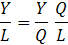 (N+U)/L
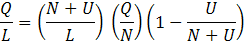 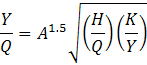 Q = hours of work
N = employment
U = unemployment
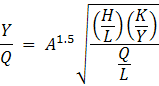 Social capital
Hours of work per week 1996-2008
Shorter work week in Latvia means that GDP per hour worked is higher in Latvia than in Croatia, even if per capita GDP is higher in Croatia than in Latvia
Q/N
Social capital
Unemployment 1996-2008 (%)
In Latvia, unemployment decreased from 1996 to 2007, and remains lower than in Croatia 
Now assume our production function has output
(N+U)/L
Social capital
analytical background
Per capita output depends on
Efficiency, A
Trade, governance 
Human capital per person, H/L
Education, health
Capital/labor ratio, K/L 
Investment
Natural capital per person, N/L
We assume c = 0
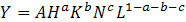 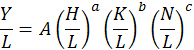 Sources of growth
Accounting for the income differential
Suppose a = b = 1/3, c = 0
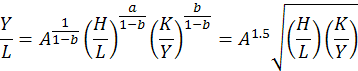 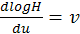 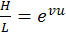 Assume v = 0.1
u = years of schooling
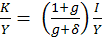 By definition, K/Y is proportional to I/Y
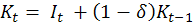 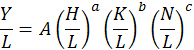 Accounting for the income differential
Labor market variables turn out to play a minor role, so leave them out
Add one complication


where Q is hours in lieu of L for labor before 
Then, with same assumptions as before,
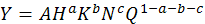 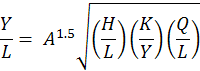 Participation
Hours
Unemployment
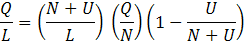 Accounting for the income differential
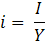 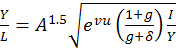 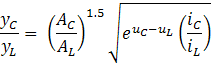 Assume v, g, and d 
are the same in Croatia and Latvia
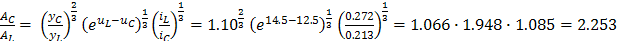 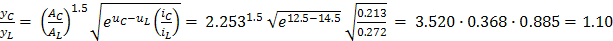 Accounting for the income differential
Decomposition of 2008 per capita income differential of 10%
Investment rates are 0.21 and 0.27
Would by itself account for a 13% (i.e., 1/0.885 - 1) difference in per capita incomes in Latvia’s favor
School life expectancy is 12.5 and 14.5 years
Would by itself account for a 172% (i.e., 1/0.368 - 1) difference in per capita incomes in Latvia’s favor
So, education makes a much larger contribution than investment (or labor market institutions, for that matter)
Accounting for the income differential
Despite Latvia’s advantages in terms of education and investment, Croatia’s per capita GDP remains ahead
This must mean that Croatia has efficiency advantages vis-à-vis Latvia
Specifically, our computations leave a 125% residual difference in efficiency, including governance, in Croatia’s favor 
131% if we include labor market variables
Intensive growth counts, not extensive growth
Parameter values
Fini
conclusion
Latvia invested more relative to GDP than Croatia, and also attracted a bit more FDI
Latvia sends more young people to secondary schools as well as to colleges and universities than Croatia
But, Croatia has some advantages vis-à-vis Latvia that enhanced economic efficiency 
Longer lives
Less inflation
More manufacturing exports
More economic freedom
On balance, Latvia caught up, but Croatia remains ahead